Převody cenných papírů
Josef Kotásek
1
Katedra obchodního práva / Přednáška z Práva cenných papírů
Forma cenného papíru
Na doručitele (majitele)


 Na řad (ordrepapíry)


 Na jméno (rektapapíry)
Forma CP v OZ
§ 518 (1) Cenný papír může mít formu cenného papíru na doručitele, na řad, nebo na jméno. (2) Obsahuje-li cenný papír jméno oprávněné osoby, má se za to, že se jedná o cenný papír na řad. Neobsahuje-li cenný papír jméno oprávněné osoby, platí, že se jedná o cenný papír na doručitele.
§ 1103 (1) Vlastnické právo k cennému papíru na doručitele se převádí smlouvou k okamžiku jeho předání. (2) Vlastnické právo k cennému papíru na řad se převádí rubopisem a smlouvou k okamžiku jeho předání. O náležitostech rubopisu a jeho přijetí, jakož i o tom, kdo je z rubopisu oprávněn a jak toto oprávnění prokazuje, platí ustanovení právního předpisu upravujícího směnky; převodce cenného papíru však ručí za uspokojení práv z cenného papíru, jen je-li k tomu zvlášť zavázán. (3) Vlastnické právo k cennému papíru na jméno se převádí už samotnou smlouvou k okamžiku její účinnosti.
Určení formy na příkladu skladištního listu
(3) Skladištní list může znít na doručitele nebo na jméno. Zní-li na doručitele, je skladovatel povinen vydat zboží osobě, která skladištní list předloží. Zní-li na jméno, je povinen věc vydat osobě v skladištním listu uvedené. Skladištní list na jméno může oprávněná osoba převádět rubopisem na jiné osoby, pokud v něm není převod vyloučen. O rubopisu platí obdobně předpisy upravující směnky.
(5) Skladištní list musí obsahovat alespoňa) firmu nebo název a sídlo právnické osoby nebo jméno a místo podnikání, popřípadě bydliště skladovatele,b) firmu nebo název a sídlo právnické osoby nebo jméno a místo podnikání, popřípadě bydliště ukladatele,c) označení a množství, váhu nebo objem uskladněného zboží,d) údaj, zda skladištní list byl vydán na doručitele nebo na řad s uvedením jména nebo firmy či názvu osoby, na jejíž řad byl vydán,e) označení místa, kde je zboží uskladněno,f) dobu, na niž je zboží uskladněno, g) místo a den vydání skladištního listu a podpis skladovatele.
(6) Jestliže skladištní list neobsahuje jméno osoby, na jejíž řad je vydán, považuje se za vystavený na řad ukladatele.
SŠZ jako lex generalis
§ 1103 OZ: (papíry na řad) Vlastnické právo k cennému papíru na řad se převádí rubopisem a smlouvou k okamžiku jeho předání. O náležitostech rubopisu a jeho přijetí, jakož i o tom, kdo je z rubopisu oprávněn a jak toto oprávnění prokazuje, platí ustanovení právního předpisu upravujícího směnky; převodce cenného papíru však ručí za uspokojení práv z cenného papíru, jen je-li k tomu zvlášť zavázán.
§ 1897 OZ: (smlouva na řad) Obsahuje-li smlouva uzavřená v písemné formě ujednání, že je uzavřena na řad některé ze stran nebo jiné ujednání stejného významu, pak tato strana postoupí smlouvu rubopisem listiny. O náležitostech rubopisu, jakož i o tom, kdo je z rubopisu oprávněn a jak své právo prokazuje, platí právní předpisy o směnkách. Podle nich se rovněž posoudí, od koho může požadovat listinu ten, kdo o ni přišel.
§ 1946 OZ (poukázka na řad): O náležitostech rubopisu, jakož i o tom, kdo je z rubopisu oprávněn a jak své právo prokazuje, platí právní předpisy o směnkách. Podle nich se rovněž posoudí, od koho může požadovat poukázku ten, kdo o ni přišel.
Převody práv ze směnky (obecně)
3 způsoby převodů směnečných práv
Indosament
Cesse
Blankotradice u „technických papírů na doručitele“
O převoditelnosti směnky rozhoduje výstavce
Rozhodnutí nelze následně měnit – blankotradice ale možná
Výlučnost: lze převádět výlučně jedním způsobem (buď indosament, nebo cesse)
Indosament I
Směnka je zákonný ordrepapír (cenný papír na řad)
Typický a primárně užívaný způsob převodu práv z cenného papíru
Samotný však k převodu směnečných práv nepostačuje, nutné bude ještě předání směnečné listiny novému nabyvateli na základě smlouvy o převodu cenného papíru (§ 1103 OZ), nejčastěji konkludentně uzavřené; Nejčastěji je umístěn na rubu („rubopis“), ale lze i na líci, nic tomu nebrání
Allonge – přívěsek, také opis
Indosament II
Účastníci indosace
Indosant (převodce)
Indosatář (nabyvatel)
Prvním indosantem je remitentem, dalším indosantem je vždy indosatář z předchozího rubopisu
Indosament III
Podmíněný indosament – podmínka se považuje za nenapsanou (§ 12 odst. 1 ZSŠ)
Částečný indosament – je neplatný !! (všechno nebo nebo nic)
Vyplněný rubopis – 3 složky
Převodní doložka („za nás na řad …“)
Identifikace nabyvatele
Podpis indosanta
Blankoindosament – buď chybí označení indosatáře, nebo je to pouhý podpis na rubu
Ukázka rubopisu
Za mě na řad panu Karlovi Novému
 				Pavel Starý

----
Účinky rubopisu
Převodní (§ 14)

Legitimační (§16)

Záruční (§ 15)

„Abstrakční“ – sporné, plyne již z převodního efektu
Převodní účinek rubopisu § 14
Převádí se veškerá práva ze směnky (proto nelze částečný rubopis), nikoli práva převodce
Originární nabývání směnečných práv
Má to zásadní dopad na námitky dlužníka – ochranná zeď před námitkami z vlastních vztahů dle čl. I § 17 ZSŠ 
Restrikce námitek z vlastních vztahů
Legitimační účinek rubopisu § 16
Legitimace indosatáře
formálně nepřetržitá řada indosamentů: řádný majitel směnky (nestačí pouhá detence směnky)
Je-li řada narušena, je třeba doložit jiným důkazem – např. u dědění, sloučení, rozdělení atd., jinak je pouhým držitelem bez legitimace
Zkoumá se pouze formálně (z textu listiny), nutnost materiálního zkoumání by znemožnila obchodovatelnost směnek
Komplikace v souvislostí s přeškrtnutými indosamenty
Záruční účinek rubopisu § 15
Indosant odpovídá za přijetí a zaplacení směnky (je nepřímý, postihový dlužník)
Čím více indosantů, tím lépe (nominálně) pro věřitele
Obvykle ale vylučován doložkou typu „sine obligo“ atp.
Zvláštní druhy indosamentů (zvláštnost spočívá v modifikaci účinků)
Exonerační - § 15 ods. 1
Přímý (rektarubopis) - § 15 odst. 2
Zmocňovací (prokurarubopis) - § 18
Zástavní rubopis - § 19
Zpětný rubopis – není uveden v zákoně jako typ
Podindosament - § 20
1. Exonerační indosament
= s vyloučením odpovědnosti (za přijetí, za zaplacení) vůči všem

Nemá záruční účinek
Tzv. doložka úzkosti – „sine obligo“, „bez závazků“
Z obchodního hlediska svědčil v minulosti o nižší kvalitě směnky (obava z nezaplacení přímým dlužníkem)
Další následné rubopisy – všechny standardní účinky, žádný vliv, samostatnost prohlášení
2. Přímý (rektarubopis)
= se zakázanou další indosací

Tzv. negativní ordredoložka – „nikoli na řad“
Modifikace záručního účinku – indosant odpovídá za přijetí a zaplacení jen svému indosatáři, nikoli dalším nabyvatelům (proto přímý)
!!! Nedochází ke změně formy směnky na rektapapír !!!  tak je tomu jen a jen u rektadoložky výstavce, ne u doložky indosanta
3. Zmocňovací (prokuraindosament)
= zvláštní forma směnečné plné moci k výkonu práv ze směnky (hl. inkaso, ne už k jiným, úkonům – prominutí směnečné pohledávky, prolongaci atd.)

Doložka „k inkasu“, „k vybrání“, „in procura“, …
Pouze legitimační účinek
Další indosament – jedná se opět jen o zmocňovací (jako substituce), brání se tím zneužití plné moci porkuraindosatářem
Námitky dlužníka - jen ty, které má proti indosantovi
4. Zástavní rubopis
= ke směnce se zřizuje zástavní právo za účelem zajištění pohledávky zástavního indosatáře

Doložka „hodnota v zástavě“, „jako zástava“,  apod.
Pouze legitimační účinek – není-li zajišťovaná pohledávka včas splněna, zástavní indosatář může vykonat práva ze směnky /inkasovat) sám a uspokojit se ze směnečné pohledávky
Případný další indosament má ex lege jen účinky zmocňovací, protože zástavní indosatář nemůže směnku dále převést
4. Zástavní rubopis II
Zastavení cenného papíru obecně

Obecný režim – u CP na doručitele a na jméno: smlouva plus odevzdání CP, u CP na řad také zástavní rubopis

Výjimky – odevzdání třetí osobě (§ 1328 odst. 1), u CP na řad nutný rubopis; rejstřík zástav u Notářské komory u CP na doručitele (§ 1328 odst. 3); cenné papíry v úschově (§ 1329)

Na trvání a rozsah zástavního práva k cennému papíru nemá vliv ani výměna zastaveného cenného papíru emitentem zástavnímu dlužníkovi za jiný cenný papír, ani přeměna cenného papíru na zaknihovaný cenný papír či obráceně. 

U zaknihovaných cenných papírů: Zastavení účtu vlastníka zaknihovaných cenných papírů
4. Zástavní rubopis III
Výkon zástavního práva

Výkon práv – preference dohody stran (§ 1332 OZ), jinak dražba cenného papíru
Výnosy – jako u zastavení pohledávky (§ 1332 odst. 2 OZ + § 1336 odst. 1 OZ)

2 režimy:

Před splatností zajišťovaného dluhu

Po splatnosti zajišťovaného dluhu
	- plnění jen zástavnímu věřiteli (§ 1336 odst. 2 OZ), 	notifikace dlužníkovi! – není ale konstitutivní
5. Zpětný rubopis
= rubopis na osobu, která na směnce figuruje

Mohou vzniknout problémy z konkurence postavení osob jako indosantů (regresní dlužník) a osob v jiné pozici (přímý,  nepřímý dlužník)
Příklad zpětného rubopisu na některého z indosantů
Jak vyřešit odpovědností vztahy v „indosačním meziprostoru“?
6. Podindosament
= zvláštnost spočívá ne v modifikaci účinků, ale v době indosace (po protestu pro neplacení nebo po uplynutí lhůty k protestu)

Účinky obyčejné cesse !! Význam z hlediska námitek dlužníka
ZSŠ – u nedatovaného indosamentu – domněnka před uplynutím lhůty k protestu – proto je vhodné datovat  indosamenty
Ztěžuje se oběh nezaplacených, „nuzných směnek“
Blankotradice II
Jedná se o specifický, velmi jednoduchý způsob převodu směnečných práv
Nutným předpokladem – blankoindosament (blankoindosatář má na výběr – buď nevyplněný indosament sám vyplní, nebo směnku předá bez jakéhokoliv vyplnění další osobě = blankotradice)
Směnka se de facto chová jako CP na doručitele, aniž by jim de jure byla
Výhody - bezformálnost převodu, není garanční účinek (žádný zápis na směnce, jakoby směnku vůbec neměl)
Důvod - vyhnout se odpovědnosti za zaplacení nebo přijetí, aniž by se ohrozila důvěra ve směnku
Riziko – možnost neoprávněného nabytí (krádež a doplnění, tj. svědčí mu pak směnka a je z ní legitimován
„Převodní vyplnění blankorubopisu“ – není další způsob převodu, nic takového neexistuje
Návod na „směnku na doručitele“
Krok 1 
Zastřená směnka vlastní
Výstavce = směnečník
Krok II
Indosace směnky remitentem
Nevyplněný rubopis
Exonerační doložka
Krok III
Rozlet
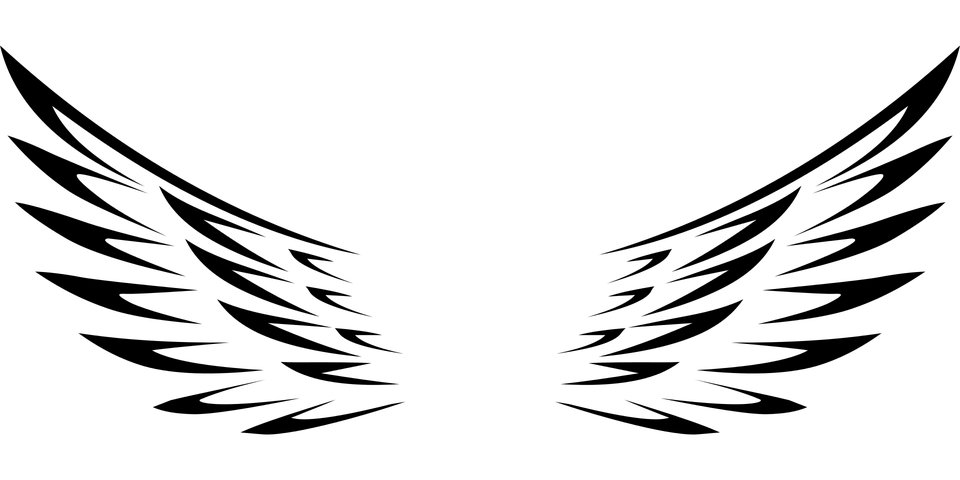 Postoupení pohledávky (cesse)
Nabývání práv
Indosament:  originálně, nezávisle na osobě indosanta
Cesse: derivativně, cesionář (postupník) vstupuje do práv původního věřitele (cedenta, postupitele)
Námitky 
Indosament:  námitky nemohou být uplatněny vůči indosatáři (výjimka podle § 17 ZSŠ)
Cesse: námitky zůstávají zachovány i po postoupení pohledávky - § 1884 OZ
Odpovědnost převodce
Indosament:  za přijetí a zaplacení směnky,  je možno ji však vyloučit či omezit dle § 15 odst. 1 a odst. 2 ZSŠ
Cesse: § 1885 OZ Odpovědnost za existenci, ručení za dobytnost
Postoupení pohledávky (cesse)
Legitimace
Indosament:  formální – směnečná listina a nepřetržitost řady indosamentů
Cesse: materiální – věřitel musí své oprávnění dlužníkovi prokázat
Nutnost informovat dlužníka
Indosament:  není zde tato povinnost
Cesse: Ano, bez zbytečného odkladu (jinak může dlužník plnit cedentovi)
Způsob dalšího převodu
Indosament:  opět jen indosací
Cesse: opět jen postoupením pohledávky